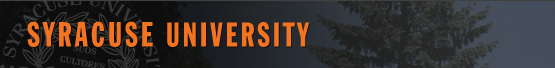 Effort Reporting Fundamentals
Jaquion Gholston
Central Administrator
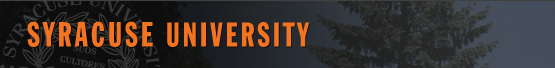 Learning Objectives
What is effort reporting

Why is it necessary

What are the guiding principles governing effort commitment and effort certification

What is ERS and how does it work?
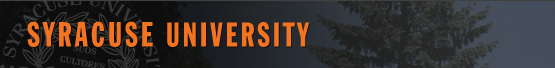 EFFORT REPORTING
Sponsored Grants & Contracts
Active Awards – Over 500
Federal    
 $180,709,921 
Non Federal
  $101,801,190
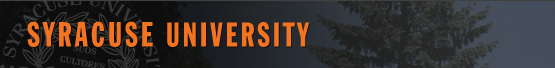 EFFORT REPORTING
University Effort Reporting Periods
Faculty Effort Reporting Periods:	
Spring (January 1  –   May 7) 
Summer (May 8  - August 23) 
Fall (August 24  - December 31) 
Academic =  8.5 calendar months &  Summer =  3.5  calendar months
Staff (including Grad Assistants) Effort Reporting Periods:
Spring (January 1 -  May 7) 
Summer (May 16  - August 15) 
Fall (August 16  - December 31)
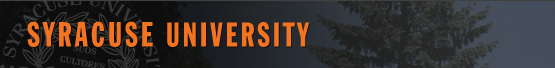 EFFORT REPORTING
Effort is defined as the amount of time spent on a particular activity.  It includes the time spent working on a sponsored project in which salary is directly charged or contributed (cost-share). Effort reporting is the mandated method of certifying to the granting agencies that the effort charged or cost shared to each award has actually been completed.
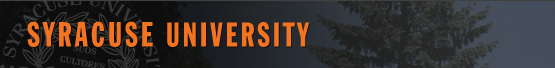 Federal Requirements
The federal government requires an effort report when an individual is compensated by or has agreed to contribute time to a federally sponsored project.  All faculty who serve as Principal Investigators (PI) on sponsored agreements are personally responsible to ensure the amount of effort that they and their employees spent on sponsored activities is certified.
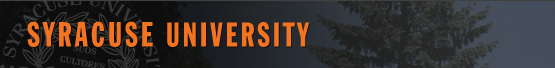 Risk of  Not Complying
Institutional disallowances can result if:
The effort report  was certified by an individual other than the employee or someone who has "first-hand" knowledge of 100 % of the employee’s time. 
The effort report does not encompass all of the activities performed by the employee under the terms of their employment. 
The levels of effort reported do not appear reasonable, given the responsibilities of the individual. 

Individual disallowances can result if:
The effort report certified by the individual is found to be falsified. 
The levels of effort reported do not appear reasonable. 

Federal audit disallowances can result in serious financial and reputational penalties for the University.
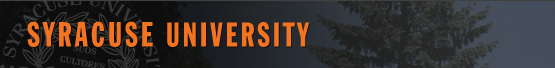 Definitions
Committed Effort. Proportion of effort explicitly devoted to a sponsored activity.

100% effort is the total effort expended by an employee in the performance of institutional duties. 
All effort (activities) must total 100%, even though the appointment may be less than 1 FTE.
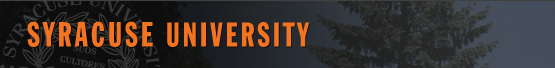 Definitions
Effort distribution. The allocation of one’s time to various activities. Distribution likely will vary within and across departments.. 
25% Project A	Sponsored Activity - %50
25% Project B	
40% Teaching	Institutional Activity - %50
10% Service 	(Includes grant writing, which is not allowed as direct cost)
        & Admin
100% effort
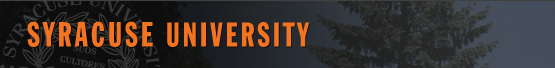 Definitions
Effort certification. Documentation by individual or someone with suitable means of verification (direct knowledge) that effort reported is a reasonable reflection of work performed. 
Associated costs charged represent actual costs.
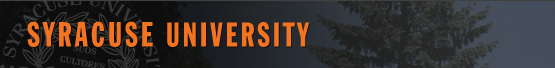 Why is it necessary?
Condition of receiving federal funding

Federal regulations
Office of Management and Budget (OMB) Circular A-21 
http://www.whitehouse.gov/omb/circulars/a021/a21_2004.html
j. 10. Compensation for personal services. 
Other regulations:  OMB A-110, A-133, etc

Fed’s want to know 
They got what was promised
They got what they paid for  
They didn’t get harmed
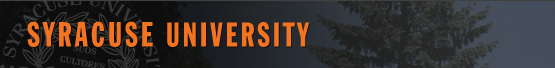 The Regulations require that…
Adhere to all applicable federal regulations
	
	and

An institution adhere to its own policies
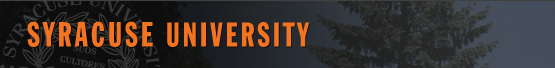 The Regs require that…
Effort, for all Sponsored & Institutional activities, is to be confirmed by the employee.
In some cases effort may be confirmed by responsible person with suitable means of verification that the work was performed

At SU – all exempt employees certify their own effort.
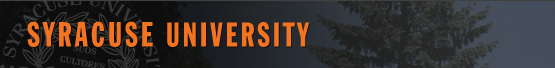 The Regs require that…
Costs charged represent actual costs.

Charges for effort on a sponsored project (or institutional account associated with sponsored project) were 
fairly made, 
accurate, and 
recorded in a timely manner.
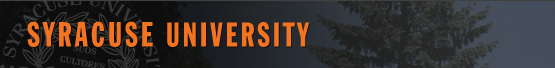 The Regs require that…
Direct charges to chart string may originally be based on estimates. However, costs charged must be actual costs. 

When estimates are used, significant changes (i.e. 5% of effort distribution category) in the corresponding work activity must be identified and entered into the payroll distribution system.  
Short term (1 or 2 months) fluctuation between workload categories need not be considered as long as the distribution of salaries and wage is reasonable over the longer term, such as academic period
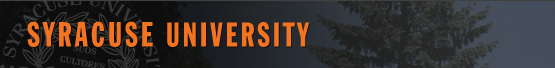 Key steps in the ER process -  #1Understanding your work load and
Effort Distribution.
What is your baseline effort distribution? 

What does SU expect and pay you for?
40% R, 40% T, 20% S  ??
30% R, 60% T, 10% S  ??
Other distribution
# courses in pct teaching?
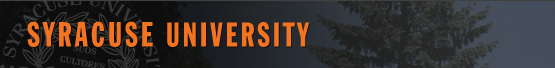 Key steps in the ER process -  #1Understanding your work load and
On average how do you actually spend your time?

25 hr R, 15 hr T, 15 hr S = 55 h/wk
Effort reporting is not about tracking hours worked, but the employee needs to have a general sense of average work load to estimate effort distribution.

~45% R, ~27% T, ~27% S
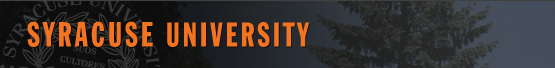 Your baseline institutional effort distribution
Have conversation with chair / dean…

Are all expectations in alignment?
Teaching load? (# courses per semester)
Research productivity?
External funding ??
Service – committee assignments etc

Understanding your effort distribution is foundation of accurate effort reporting.

Document baseline effort distribution. 
May change annually or more frequently.
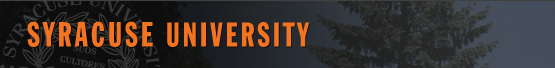 Key steps in the process -  #2	Introducing sponsored activities
Proposal development –
You are making a commitment to the sponsor to work a specific level of effort on a project.
Commitment – reasonable level to conduct project given resources / time (duration) available.
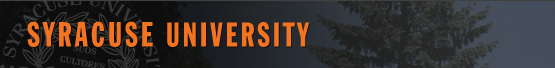 Considerations
What’s on your plate?
Will everything (effort distribution) stay the same? 
Add sponsored to everything else? or
Give something up?
Sponsors may assume ‘proportion of institutional duties ‘constant’ unless adjustments documented …
Nature of ‘work plan’  how much “time” needed to accomplish goals and objectives (proportion of all duties?)
What does sponsor expect
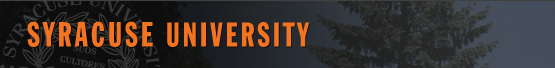 Why reflect on effort commitments  at proposal development?
Written promise becomes condition of award….

UNLESS explicitly modified and documented during agreement negotiations.

Avoid over commitment (sponsor not getting fair deal)
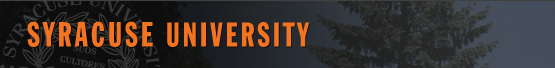 Where & when is effort committed?
When applications or proposals are submitted…
Budget and budget narrative
PI will devote 25% academic year and 100% summer effort to the project.  Only summer effort will be charged to the grant.  Cost-sharing
Project coordinator will devote 50% effort throughout the calendar year
1 summer-month support is requested
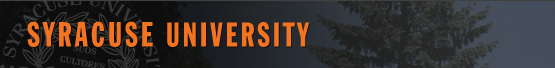 Key steps in the process -  #3	Honoring your commitment
At notice of award  reflect:
Proposed commitment realistic in context of all duties?
No over commitment?
Other considerations? (leave, course relief?)
If okay  modify appointment – iJAN
iJan  translate effort to payroll…  
If not  contact OSP to negotiate new commitment to sponsor.
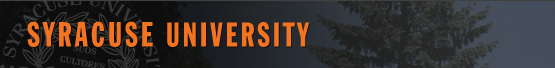 Key steps in the process -  #3	Honoring your commitment
Monitor project.
Regular reflection – commitment (aka payroll) = ‘reasonable estimate’ of work performed?
Adjust after the fact – PAR
Adjust in anticipation of change or when new effort distribution occurs – iJAN
REMEMBER: reductions in effort for an extended period of time (e.g. 3 months or 25% reduction from feds) require prior approval from sponsor. 
Reasonable estimate..
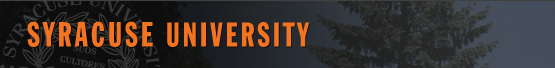 What about summer effort?
Not institutional effort BUT part of annual budget / work plan to sponsor…
Rate of pay can not exceed rate from IBS.
Only sponsor can benefit.
Effort certified is expressed percent of compensation received.
Effort always totals 100%.
Check ‘payroll’ to confirm if FTE less than 1.0.
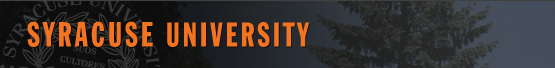 What about extra service or overload?
Inclusion should be noted on OSP Internal Routing and Review form – signed by individual’s chair or supervisor.

Explicitly requested in budget and justified in budget narrative if cost-reimbursable funding.
Statement need not be included in fixed price contracts, but must be clear from internal backup documentation.

Overload or extra service requested after the award has been received ordinarily requires sponsor approval.
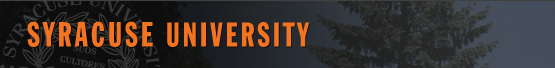 Certifying effort
Based on knowledge/reflection 
After each semester – all exempt personnel asked to review effort committed to each award   does effort reported reflect effort worked in the context of all institutional duties and appropriately charge?
Yes – Certify
No – adjust (work with budget manager)
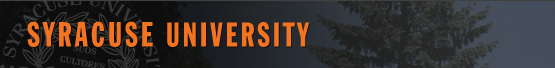 Electronic Effort Reporting – ERSFlow Chart
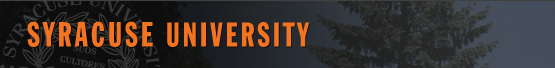 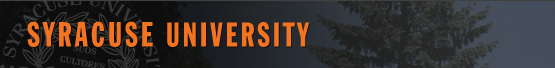 Progress to Date
2008  Fall Certification Period Go -  Live 
January 12, 2008 
60 Days
568 out of 568 forms completed
100%	
2009 Spring Certification Period
30 Days
590 out of 590  forms completed
100%
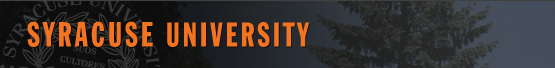 Benefits of ERS
Timely submission of effort certifications
Timely and accurate submission of payroll reallocations 
Cost transfer processed through ERS during certification window.
Electronic cost transfers outside ERS at all other times!!
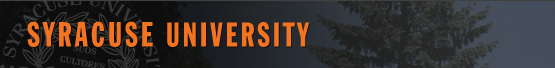 Contact Information
Proposal commitment questions
OSP 
Award negotiation; post award modifications
OSP
Effort certification procedures
Jaquion Gholston  X1762; jgholsto@syr.edu
Questions? ospoff@syr.edu, conacct@syr.edu
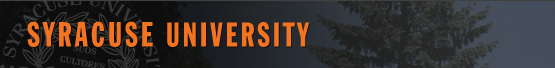 Syracuse University
Questions?
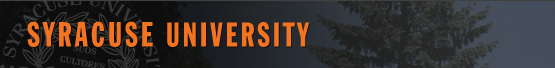